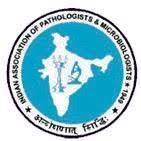 MIDYEAR CME IN PATHOLOGY (MC-IAPM)2024 DYPMC, PIMPRI PUNE.
TITLE   (FONT – TIMES NEW ROMAN - >/=32) 
First name, middle name, Surname (author 1) , First name, middle name, Surname (author 2) up to 4 authors (Presenting author-bold & underlined)
Department, Institution, City,
Introduction
Discussion
Conclusion
Clinical Profile
Font :  Times New Roman  - >/=28

You can adjust the spacing depending on the content
Font :  Times New Roman  - >/=28


You can adjust the spacing depending on the content
Font :  Times New Roman  - >/=28

You can adjust the spacing depending on the content
Font : Times New Roman  ->/= 28

You can adjust the spacing depending on the content
Pic / graph/ image

(optional)
References
Font : Times New Roman  - >/=28

You can adjust the spacing depending on the content
Font :  Times New Roman  - <20

You can adjust the spacing depending on the content
Pic / graph/ image

(optional)
Poster No: Type here
Category : Type here